Bayesian Models in Machine Learning

 Approximate inference in Bayesian models
Latent Dirichlet Allocation Model
Lukáš Burget
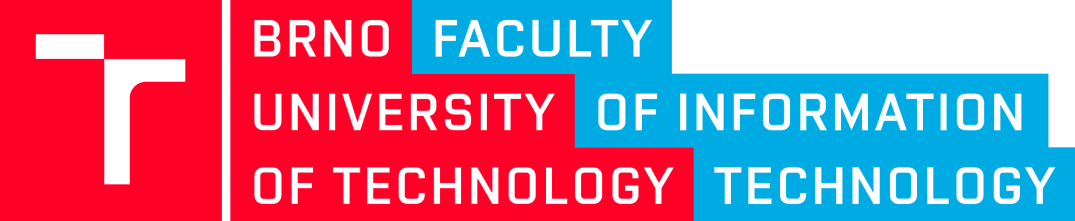 Latent Dirichlet Allocation Model
𝑡𝑒𝑛𝑖𝑠

𝑠𝑢𝑟𝑓𝑖𝑛𝑔

𝑠𝑜𝑓𝑡𝑤𝑎𝑟𝑒

𝑎𝑝𝑝𝑙𝑒

𝑏𝑢𝑟𝑔𝑒𝑟
Set of topic (color) specific word distributions
Document specific topic mixture weights
Document specific word distribution.

Mixture of Categorical distributions is again Categorical distribution.
Document, where each word is independently drawn from the document specific distribution
The Task
𝑡𝑒𝑛𝑖𝑠

𝑠𝑢𝑟𝑓𝑖𝑛𝑔

𝑠𝑜𝑓𝑡𝑤𝑎𝑟𝑒

𝑎𝑝𝑝𝑙𝑒

𝑏𝑢𝑟𝑔𝑒𝑟
Given a set of documents and chosen number of topics
learn the set of topic specific word distribution
without knowing any topic labels (i.e. topics are latent)
and, for each document, estimate the topic mixture weights.
This vector can serve as low-dimensional representation of the document (e.g. for topic clustering).
Group of documents for which the same weight dominates are probably on one and the same topic.
LDA assumed generative process
zdn
wdn
Full Bayesian LDA
zdn
wdn
Bayesian LDA model summary
zdn
wdn
zdn
wdn
Joint probability using the counts
zdn
wdn
Gibbs Sampling
Gibbs sampling for 2D Gaussian
Of course, it is possible to efficiently and exactly sample directly from a 2D Gaussian distribution. We use this toy example only to demonstrate how Gibbs sampling works.
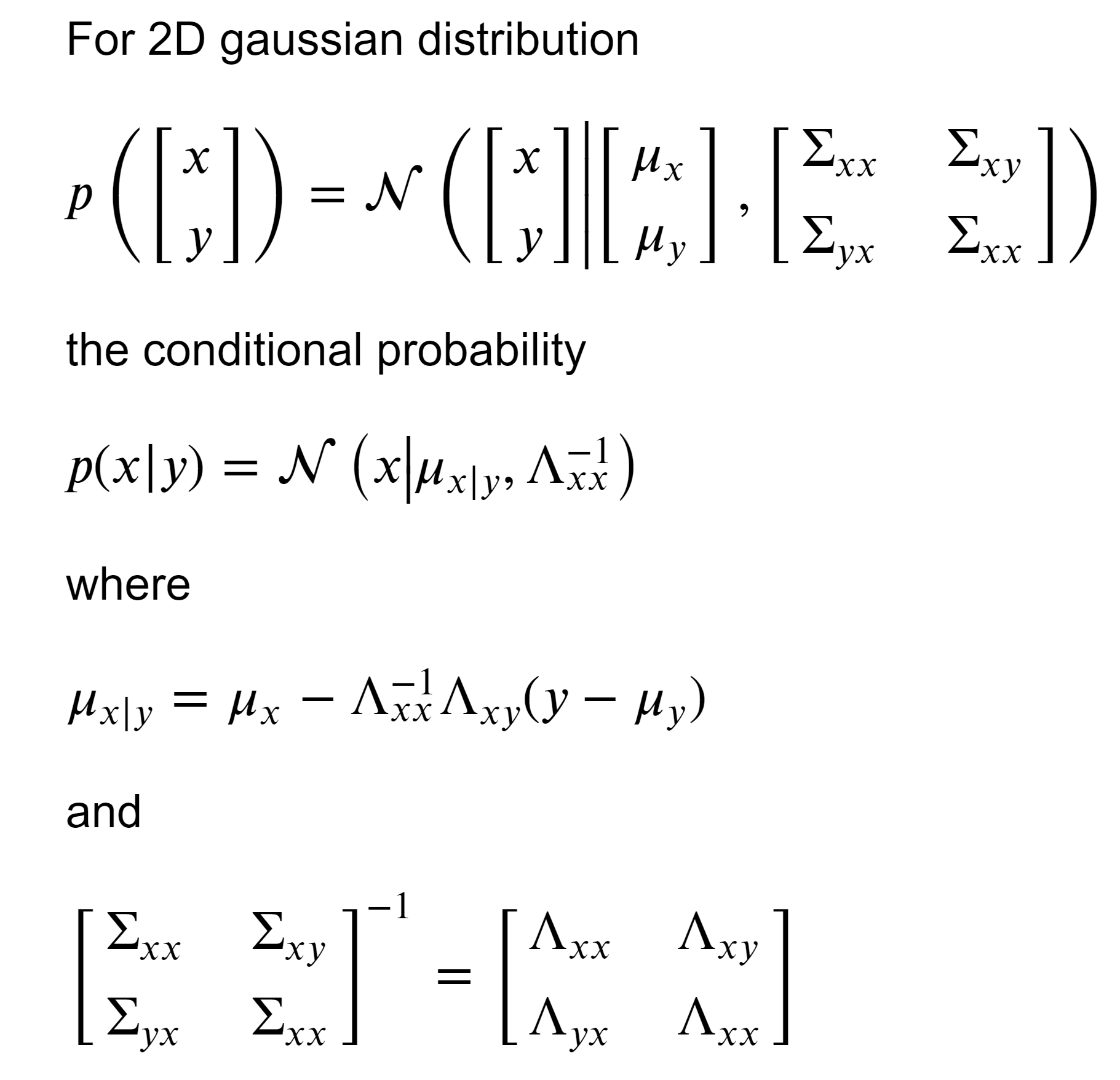 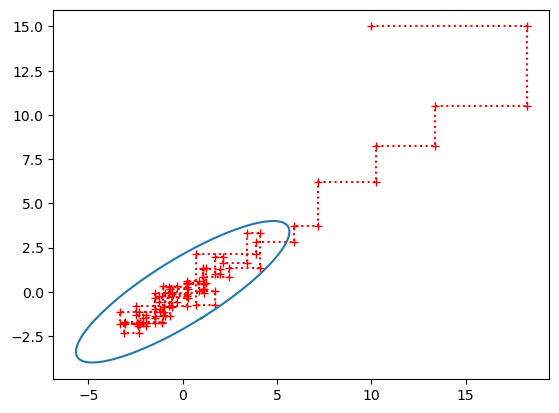 Burn-in phase
Approximate inference (for Bayesian LDA)
GS inference for LDA: Summary
GS inference for LDA: Using word counts
GS inference for LDA: Summary
Approximate inference (for Bayesian LDA)
Variational Bayes
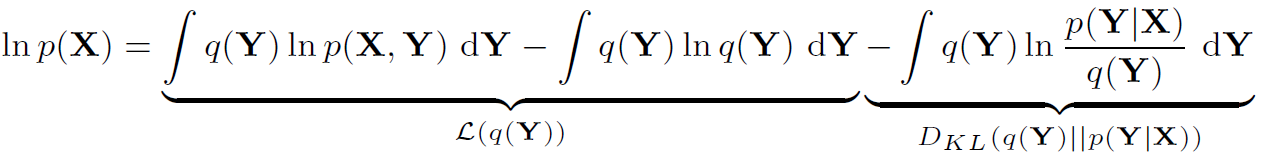 Minimizing Kullback-Leibler divergence
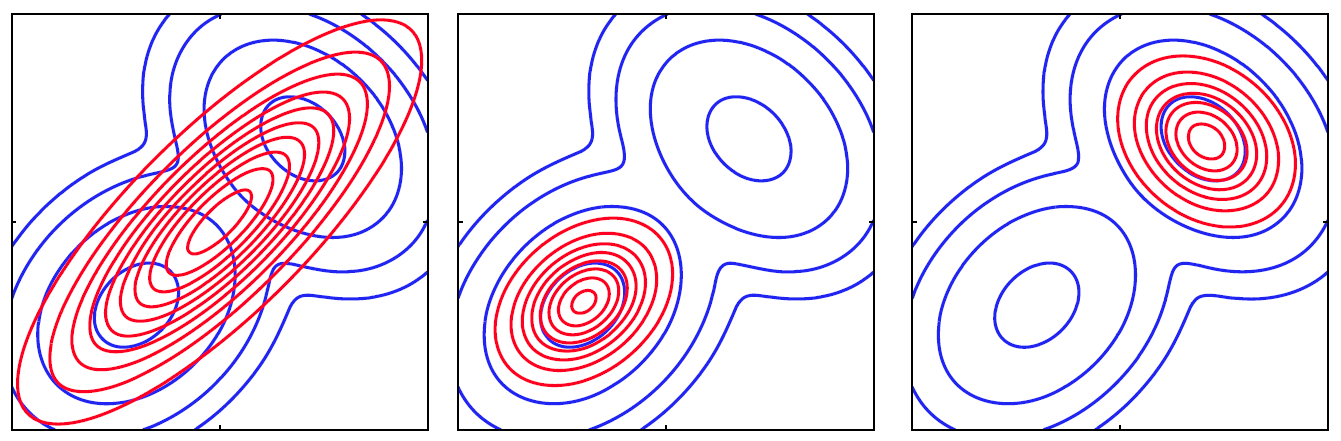 VB – Mean field approximation
Mean field - update
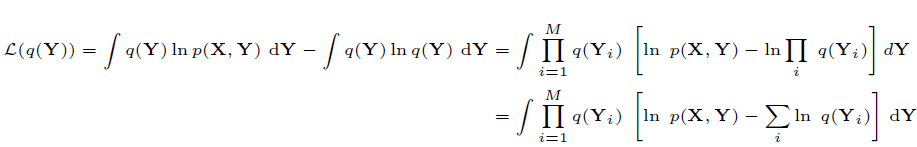 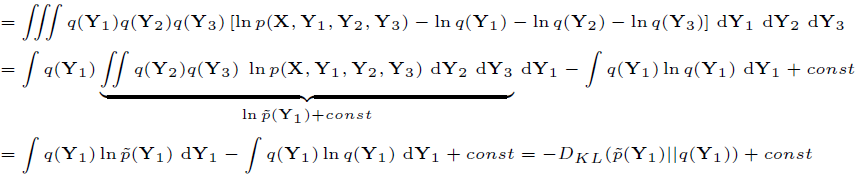 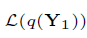 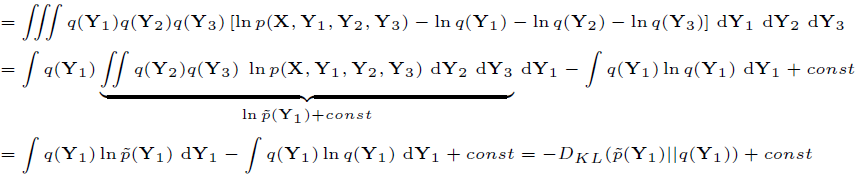 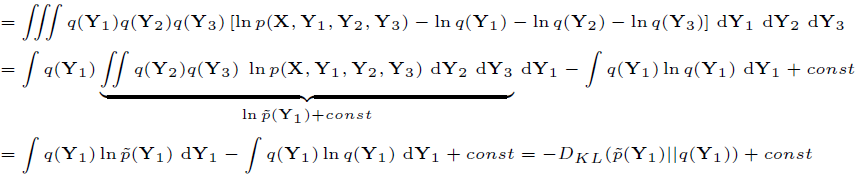 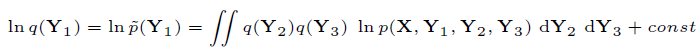 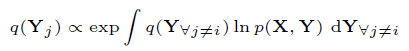 Variational Bayes for LDA
induced factorization
VB inference for LDA using word counts
ELBO objective to monitor progress
Efficient ELBO calculation
VB inference for LDA: Summary